Социальное общежитие  
как модель постинтернатного сопровождаемого  проживания
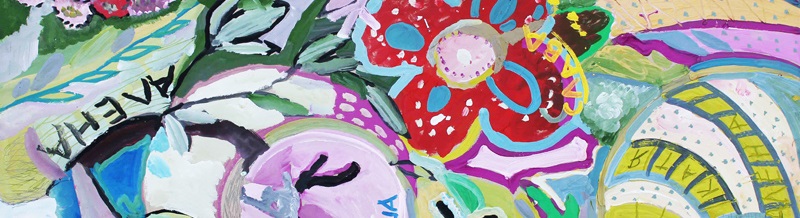 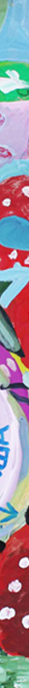 Предпосылки создания:
В рамках проектов, реализованных БОО «Мир без границ», отделения сопровождаемого проживания открыты в 8 из 10 домов-интернатов для детей и молодых людей с инвалидностью.
В 2015-2017 г.г. были организованы стажировки для воспитанников и выпускников ОСП на базе частных предприятий гостиничного и агробизнеса. Результат – успешное восстановление в дееспособности и последующее трудоустройство воспитанников, проходивших такие стажировки.
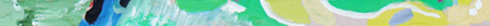 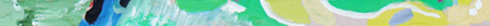 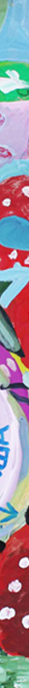 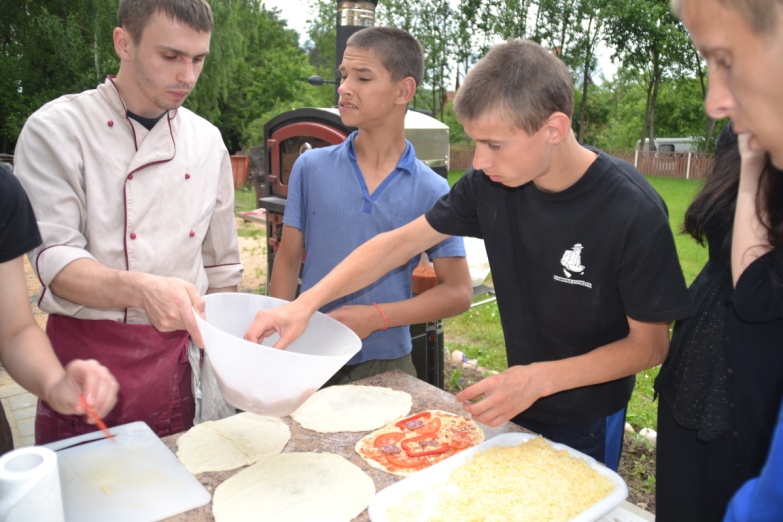 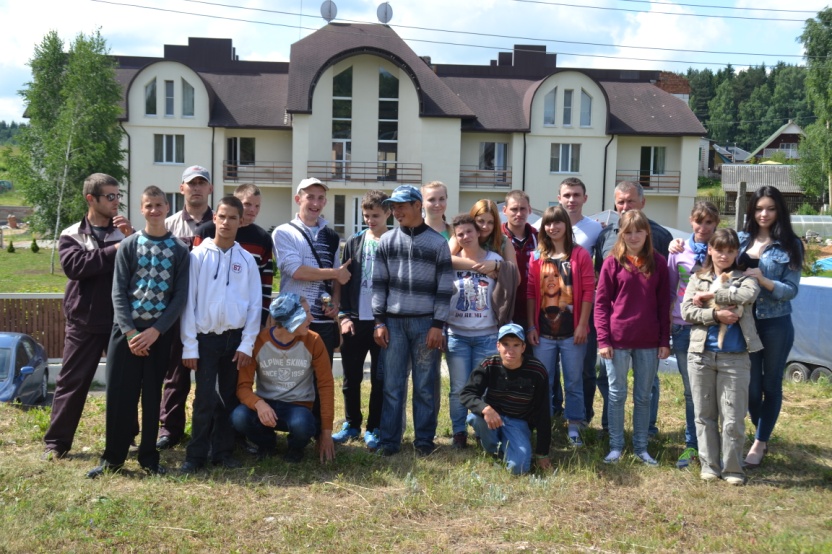 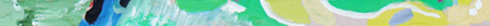 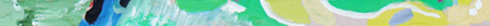 Отсутствие системы постинтернатного сопровождения выпускников ОСП по месту их дальнейшего проживания; неготовность ТЦСОНов к оказанию таких услуг, особенно лицам с ментальными и психическими особенностями.
Продолжительность процесса получения социального жилья, его недоступность для многих выпускников. 
В Беларуси очень мало предприятий и организаций, готовых обеспечивать занятость и трудоустройство людей с инвалидностью. На данный момент отсутствуют площадки для организации профессионального обучения лиц с инвалидностью, не имеющих документа об образовании. Это приводит к трудностям при трудоустройстве, в том числе и по программе адаптации к трудовой деятельности.
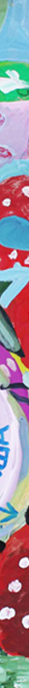 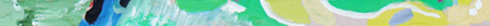 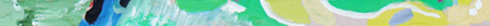 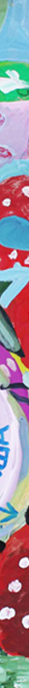 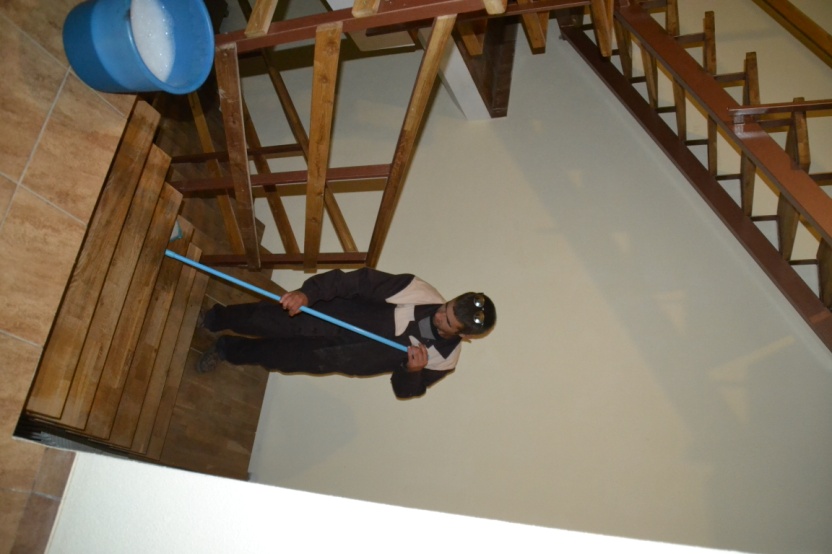 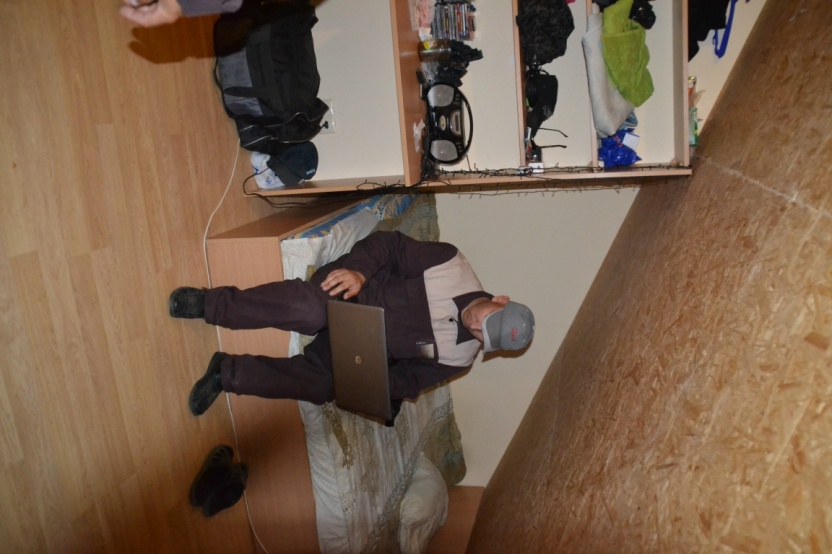 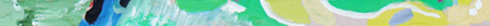 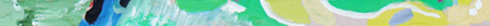 21 марта 2018 года в г. Полоцке в рамках проекта«Шанс для каждого» открылось первое в нашей стране социальное общежитие для молодых людей с инвалидностью -  выпускников домов-интернатов для детей-инвалидов с ОПФР.
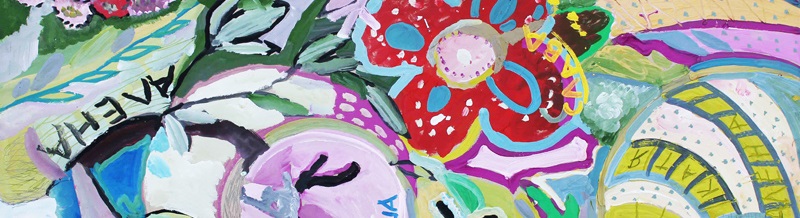 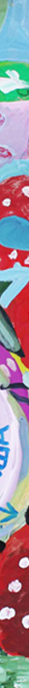 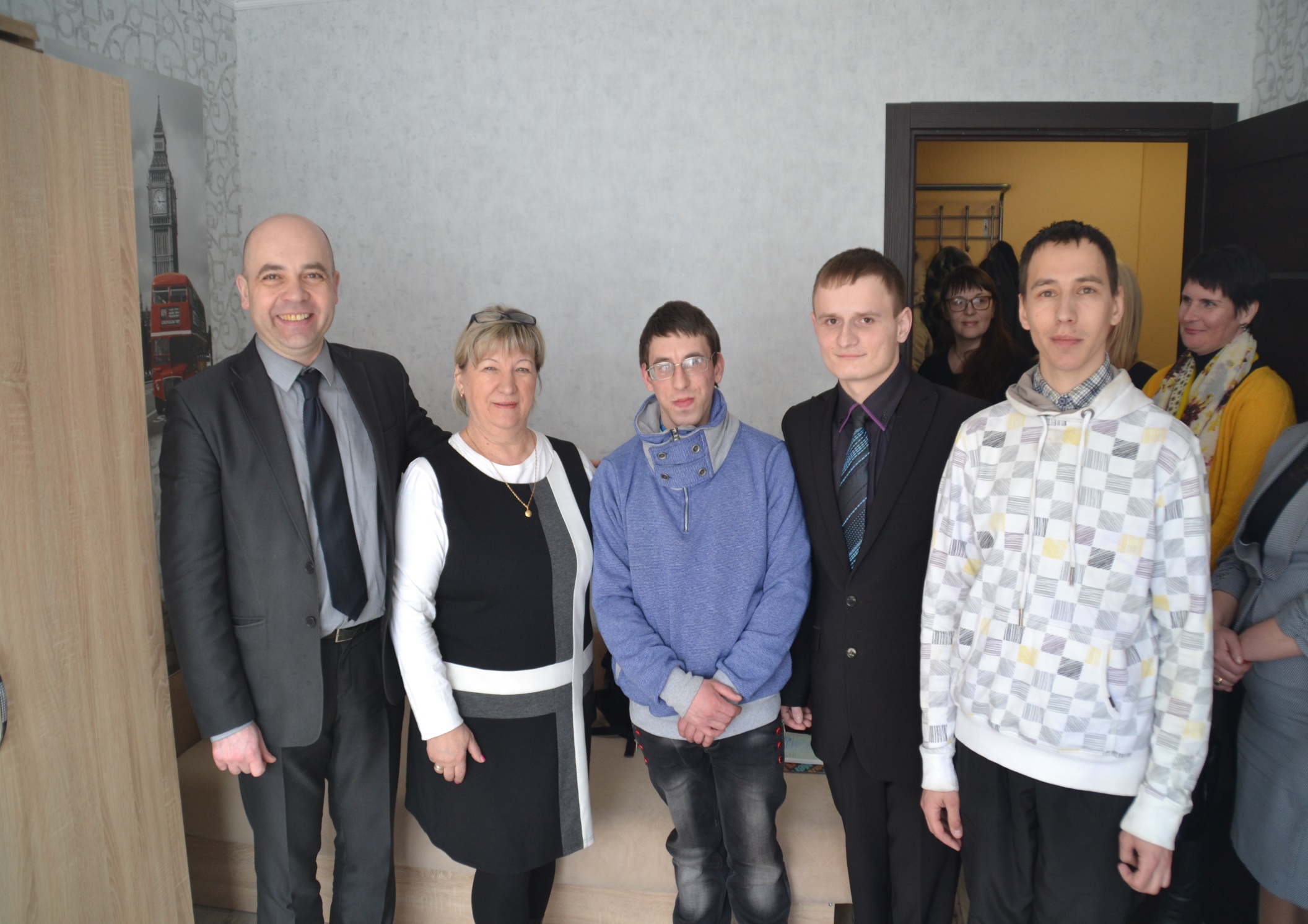 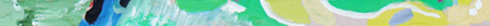 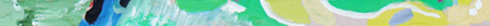 Подготовка проекта:
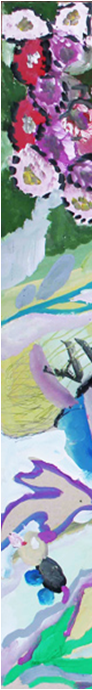 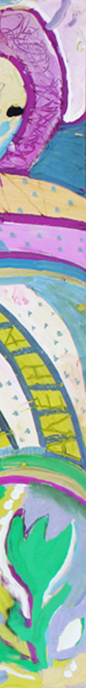 2017 год – достигнуты договоренности о совместной реализации проекта с Полоцким районным исполнительным комитетом и Комитетом по труду, занятости и социальной защите Витебского облисполкома.  Заключено трехстороннее соглашение.
Выбрано помещение, начаты ремонтные работы.
Команда специалистов приступила к разработке документов, регламентирующих деятельность социального общежития.
Начат отбор кандидатур проживающих.
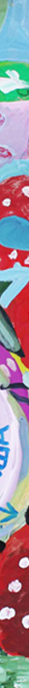 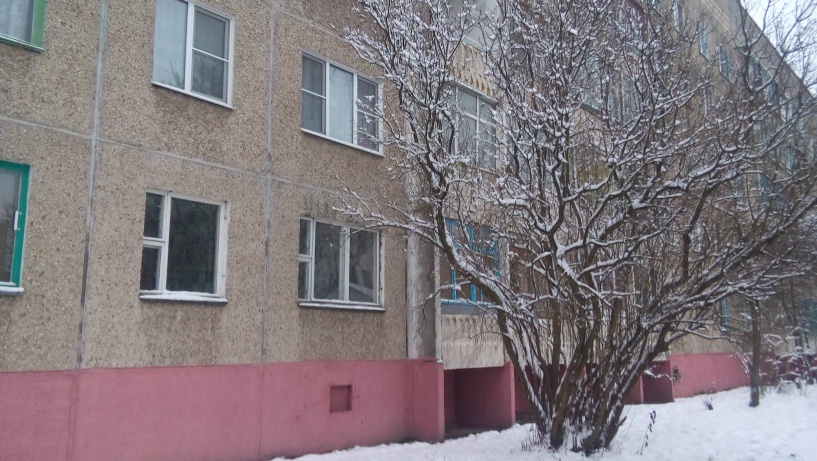 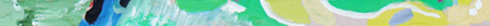 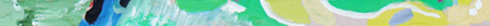 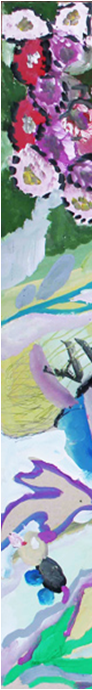 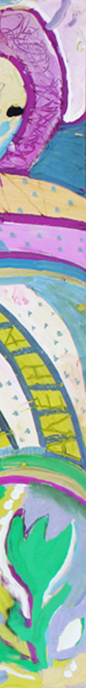 Для обеспечения функционирования социального общежития закуплено оборудование и произведены ремонтные работы на общую сумму более 10 000 евро.
Проведены обучающий семинар для сотрудников ТЦСОН, 6 рабочих встреч, 3 информационные встречи с представителями администрации и трудовых коллективов Полоцка и Полоцкого района.
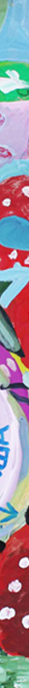 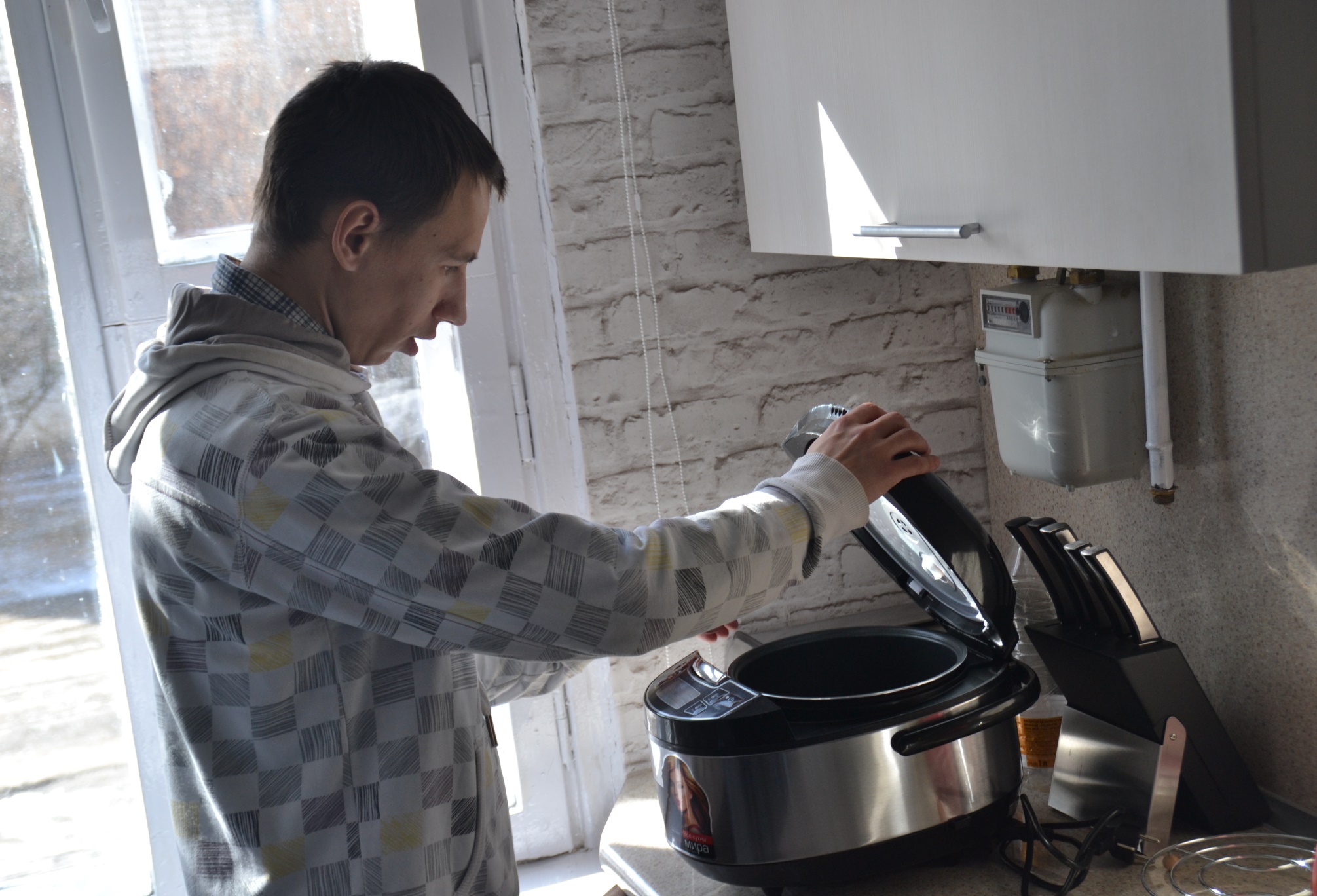 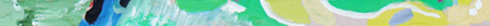 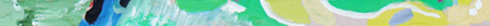 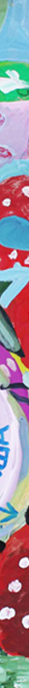 Результаты проекта:
Создан прототип социального общежития для выпускников ОСП на 4 места.
Организована трудовая занятость для проживающих в социальном общежитии согласно индивидуальных программ реабилитации.
Организовано сопровождение проживающих сотрудниками ТЦСОН согласно их реальным потребностям, в том числе – необходимое сопровождение в процессе адаптации на рабочих местах.
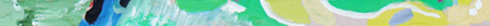 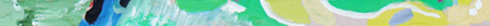 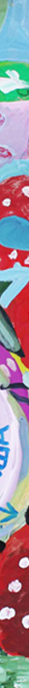 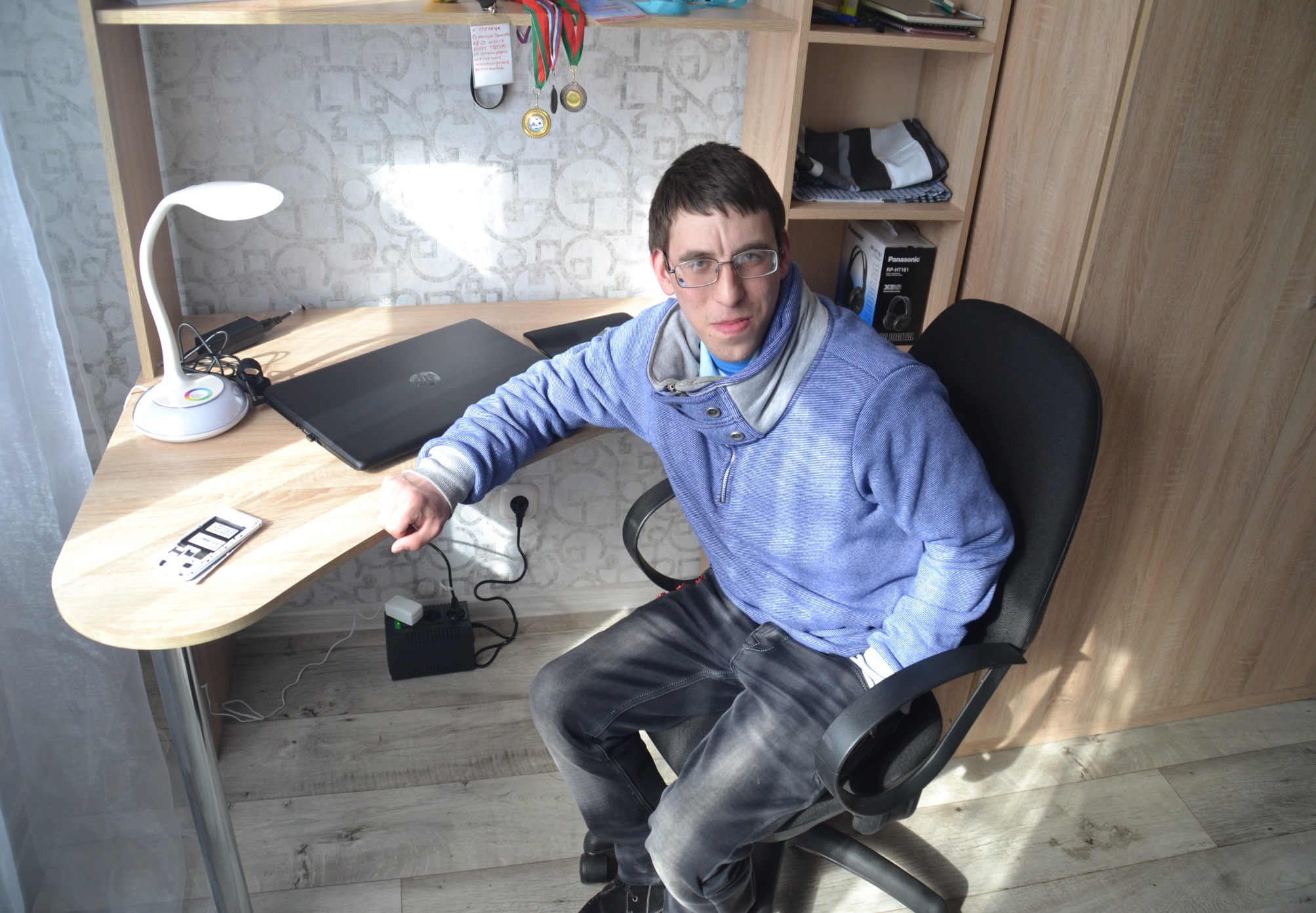 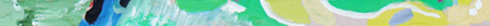 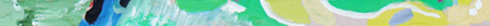 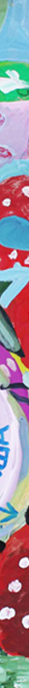 Выводы и вызовы проекта:
Определение статуса помещения общежития: территориальный центр социального обслуживания может иметь на балансе лишь нежилое помещение. Таким образом, временная регистрация по месту пребывания проживающих невозможна. 

Возможное решение: создание аналога отделения круглосуточного пребывания.
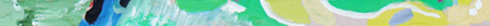 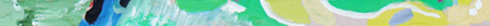 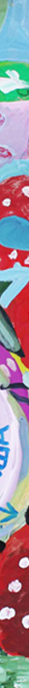 Ситуация проживания в социальном общежитии должна готовить проживающих к реальным условиям жизни. Невозможность взимать с проживающих оплату за пребывание, а также возмещение за использованные коммунальные услуги, поощряет иждивенчество.
 
Возможное решение: введение платной услуги, включающей в себя круглосуточное пребывание и сопровождение, согласно разработанной специалистами центра программы индивидуального сопровождения.
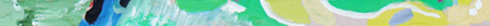 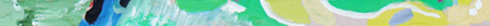 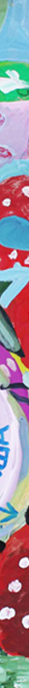 Одной из важнейших функций социального общежития могла бы стать тренировочная (как и задумывалось в рамках проекта) – краткосрочное пребывание воспитанников отделений сопровождаемого проживания. Однако отсутствие механизма организации временного пребывания воспитанника дома-интерната, не восстановленного в дееспособности, не позволяет использовать этот ресурс.
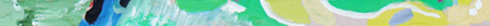 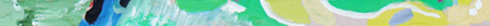 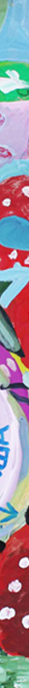 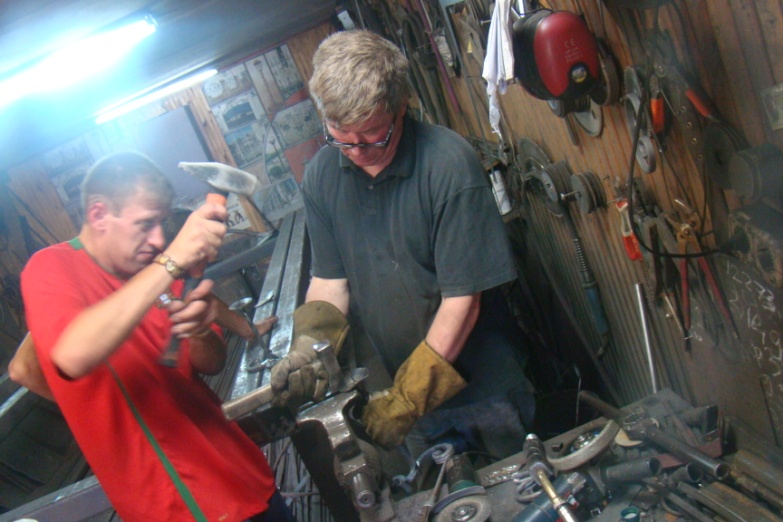 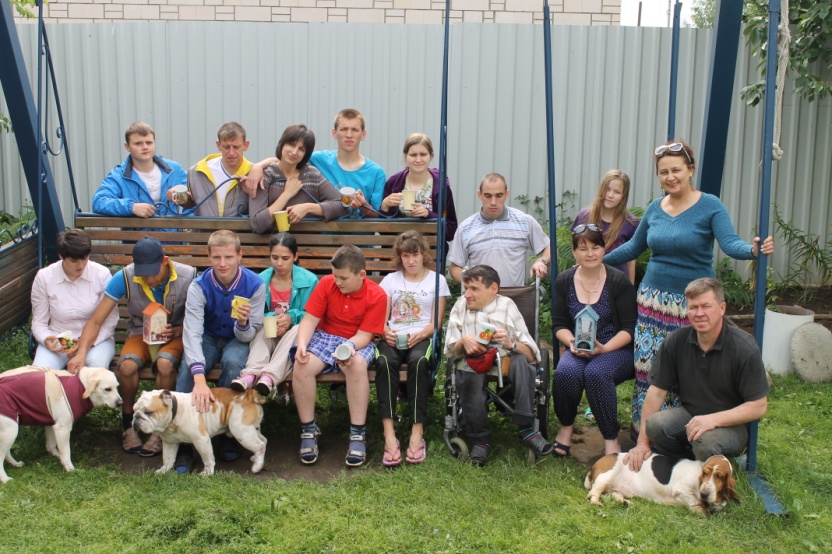 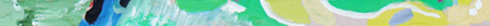 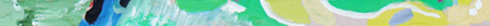 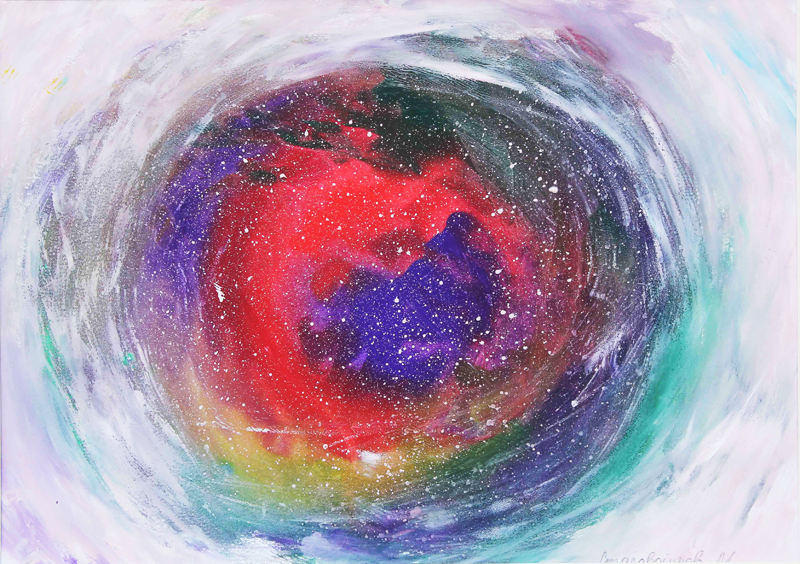 СПАСИБО ЗА ВАШЕ ВНИМАНИЕ!